Il triangolo drammatico
Vittima, Salvatore o Persecutore?
 Il triangolo drammatico aiuta a comprendere come nasce e si sviluppa una relazione “non autentica”.
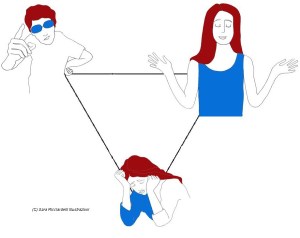 Il triangolo drammatico

Stephen Karpman  (1968) ritiene che in molte interazioni le persone rispettino una sorta di schema, in cui recitano la propria parte come se seguissero un copione. 
Questo schema è rappresentato da un triangolo rovesciato,  ai cui vertici si trovano i tre possibili ruoli ricoperti dai due membri della relazione: PERSECUTORE, SALVATORE, VITTIMA. 

Secondo Karpman il “dramma” si consuma quando qualcuno passa da un ruolo a un altro, costringendo il proprio interlocutore a fare altrettanto.
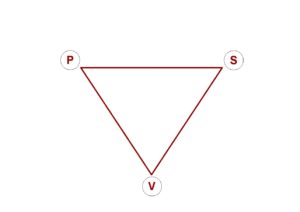 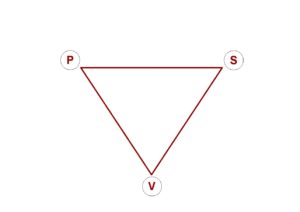 Chi agisce da Salvatore appare protettivo e generoso, ma in realtà ostacola la crescita e l’autonomia dell’altro perché svaluta le sue capacità di “farcela da solo”, mantenendolo in uno stato di dipendenza. Il Salvatore cerca una Vittima da aiutare, ma le permette di restare Vittima, assumendosi responsabilità al posto suo. Sente una spinta profonda a correre in soccorso della Vittima, rendendosi utile con il fatto di proteggerla e di riscattarla grazie alle proprie migliori risorse e abilità, anche indipendentemente dal fatto che la Vittima glie lo abbia esplicitamente richiesto Condivide con il Persecutore una sensazione di superiorità; tuttavia, al fine di guadagnare rispetto e riconoscimento, anziché sopraffare palesemente gli altri, si prodiga più del dovuto, mantenendoli però in una situazione di sudditanza.
IL SALVATORE
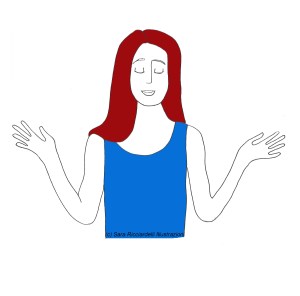 Perché si comporta così? In genere il Salvatore vive un cattivo rapporto con se stesso e cerca di riscattare il senso di colpa o l’immagine negativa che ha di sé con azioni meritorie. Il vantaggio che ricava da questo suo comportamento è quello di rinforzare una propria immagine nobile e generosa, costruendo una facciata di grandezza e altruismo che copre il suo senso di inadeguatezza e di vuoto; trova così un sollievo momentaneo alla propria solitudine, illudendosi di vivere una relazione affettiva. Il Salvatore è quindi vittima di un paradosso: dà aiuto per ricevere un aiuto in cambio (anche solo la conferma di essere “buono”), ma spesso ottiene l’effetto opposto, poiché chi viene aiutato può vivere il suo comportamento come un’intrusione, una prevaricazione soffocante. L’ingratitudine dell’altro viene vissuta dal Salvatore come un fallimento personale, una perdita di significato della propria esistenza, che può condurlo alla depressione (facendolo passare al ruolo di Vittima) oppure scatenare una  disperazione “aggressiva”, portandolo così ad assumere il ruolo del Persecutore.
La VITTIMA
Persona cui le cose vanno male, si sente frustrata, è debole e incapace, non trova modo di sollevarsi, è sofferente, perseguitata, martire di qualcuno o di qualcosa.
La Vittima non è una vittima reale, ma tende a vedersi e a comportarsi come una vittima. Per esempio si adatta a una situazione, ritenendo di non poterla cambiare, o tende a lamentarsi senza mai chiedere direttamente. Pretende dagli altri e si stupisce o si offende quando gli altri non comprendono i suoi bisogni e i suoi desideri inespressi. Tende a interpretare gli avvenimenti come ingiustizie nei suoi confronti. Non ama le responsabilità, le rifugge, e spesso cerca un capro espiatorio da incolpare per il proprio malessere.
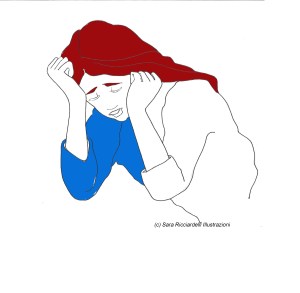 La Vittima tende a instillare il senso di colpa nel (presunto) Persecutore, e cerca di far sì che il Salvatore si attivi nel tentativo di aiutarla. Chi si comporta da Vittima è all’inconsapevole ricerca di un Persecutore (con cui alla fine può entrare in conflitto sentendosi rifiutato o sminuito) o di un Salvatore (con cui può entrare in conflitto sentendo di aver bisogno del suo aiuto per pensare o per agire). Si sente piccola e indifesa,  il verbo ‘sentirsi’  implica la credenza di non disporre della capacità di affrontare una certa situazione. Ciò non toglie che in alcune situazioni la vittima sia veramente tale, tuttavia il gioco psicologico si attua quando la persona sente/crede che solo un intervento (‘salvifico’) esterno può/possa aggiustare le cose e non riconosce come propria alcuna possibilità di intervento
Da questa posizione di grande disagio psicologico, la Vittima passa facilmente al ruolo di Persecutore, attaccando e accusando persone e avvenimenti per mettere ordine di fronte a tanta ingiustizia.
Il Persecutore è una persona che detta le regole e impone limiti che aumentano il malessere e la dipendenza. Assume potere sugli altri attraverso la forza, la minaccia, il sarcasmo, la critica, la supponenza, l’aggressività o la violenza, con l’obiettivo di creare una corte di persone sottomesse da dominare e usare. Per qualche ragione sente un giusto motivo, un diritto acquisito a punire gli altri, a smascherarne i punti deboli, a sottolinearne un po’ sadicamente le fragilità. Va detto che il Persecutore non è solo chi assume il potere attraverso la forza e la minaccia, ma anche chi si comporta in modo supponente e critico, usando il sarcasmo con l’obiettivo – spesso non del tutto consapevole – di mantenere il controllo della relazione. Il Persecutore finge di non essere mai debole: copre con l’aggressività e con dimostrazioni di forza le proprie debolezze e paure.
Il PERSECUTORE
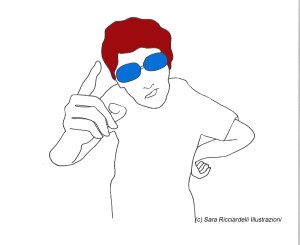 Spesso i Persecutori sono persone carismatiche e seducenti, ma a lungo andare chi si lascia affascinare da loro avverte fastidio,  si sente usato e può decidere di invertire i ruoli passando da Vittima a Persecutore, mentre il Persecutore finisce per trovarsi (spesso senza capire bene perché) nel ruolo della Vittima.
Vede se stesso superiore agli altri e pur di mantenere tale posizione non esita a disprezzare gli altri e a trattarli come oggetti.
Agisce sullo sfondo, ma in genere non è presente di persona nell’interazione tra S e V (talvolta si tratta di un’istituzione o di un’entità astratta), esercita pressioni e coercizioni o pone ostacoli, critiche, attacchi, disconoscimenti ecc. che maltrattano e fanno sentire inferiore la Vittima
.
È all’interno del continuo rimbalzo tra i ruoli che la comunicazione si deteriora e molte relazioni si interrompono, con lo strascico di reciproche recriminazioni.
DINAMICA DEL TRIANGOLO DRAMMATICO


Per un certo tempo, le parti in gioco nel Triangolo Drammatico appaiono chiare: V si sente perseguitato e bisognoso d’aiuto, mentre S ritiene di stare fornendo le migliori risorse per salvarlo
Ma col tempo V continua a sentirsi ostinatamente inferiore, mentre S si sente oppresso dalla evidente incapacità di V a farsi salvare, così come dalla propria incapacità a salvarlo
A un certo punto: la inossidabile sofferenza di V diventa opprimente per gli infiniti sforzi di S
Per cui si realizza quello che Karpman chiama lo Scarto Drammatico:
V che non sembra voler uscire dalla sua incancrenita inferiorità di Vittima, diventa il Persecutore di S, che si sente debole, incapace, frustrato e misconosciuto nel suo ruolo di Salvatore miracoloso, per cui diventa la Vittima di quello che aveva immaginato di salvare
La maggior parte di noi ha sperimentato, in qualche momento della vita, il disagio di un clima familiare teso. A partire dalla prospettiva del Triangolo Drammatico, è possibile comprendere meglio le dinamiche tipiche dei conflitti familiari e provare a uscirne.
La famiglia P è una tranquilla famiglia milanese. I due figli Lucia e Giacomo frequentano il liceo e i genitori sono sposati da diversi anni. Nonostante l’apparente serenità che la famiglia comunica all’esterno, però, i conflitti e le tensioni non mancano. Le liti si ripetono sempre uguali, con lo stesso schema di alleanze e accuse, ma soprattutto con i soliti ruoli. Claudia, la mamma, rimprovera spesso Lucia di essere poco di aiuto in casa, additandola come disordinata e pigra; Roberto, il papà, cerca di intervenire per placare la lite, ma viene a sua volta accusato da entrambe le donne di parteggiare per l’altra. L’irritazione crescente lo spinge ad allontanarsi: accusa madre e figlia di essere immature ed esce di casa sbattendo la porta e chiudendosi in se stesso. In tutto questo, Giacomo, il fratello minore, si sente frustrato dalla situazione e comincia a comportarsi in modo ostile con tutta la famiglia, oscillando tra l’aggressività e la voglia di “mettere a posto le cose”.Che cosa è successo? Perché stare insieme può diventare così faticoso?
Ciascuno dei componenti della famiglia P percepisce due sensazioni. 
La prima è quella di una sorta di forza gravitazionale: si sente nel giusto e sente di dover difendere le proprie ragioni. 
La seconda è quella di essere su uno scivolo dei parchi acquatici: procede in un vortice verso il basso senza la possibilità di fermarsi e risalire. A cosa sono dovute queste sensazioni?
Nell’esempio che abbiamo riportato, il papà Roberto passa velocemente da Salvatore a Vittima (cerca di placare il conflitto ma viene accusato), mentre la figlia maggiore cambia rapidamente da Vittima a Persecutore (è accusata dalla madre, ma poi accusa il padre di prendere le parti della madre). L’intensità è tale da provocare una frammentazione: il padre esce di casa, la madre e la figlia rimangono reciprocamente ostili, il fratello cova rabbia e rancore.Inoltre, giocare più di un ruolo porta a confusione e sensazione di perdere il controllo. Ciò aumenta l’aggressività e alimenta la spirale negativa.
I ruoli non sono fissi, ma intercambiabili. È possibile passare da un ruolo all’altro e giocarne più di uno contemporaneamente. 
L’intensità del dramma varia in base al numero di cambiamenti di ruolo e al lasso di tempo in cui avvengono. Nell’esempio che abbiamo riportato, il papà Roberto passa velocemente da Salvatore a Vittima (cerca di placare il conflitto ma viene accusato), mentre la figlia maggiore cambia rapidamente da Vittima a Persecutore (è accusata dalla madre, ma poi accusa il padre di prendere le parti della madre). L’intensità è tale da provocare una frammentazione: il padre esce di casa, la madre e la figlia rimangono reciprocamente ostili, il fratello cova rabbia e rancore.Inoltre, giocare più di un ruolo porta a confusione e sensazione di perdere il controllo. Ciò aumenta l’aggressività e alimenta la spirale negativa.
Quando una relazione si muove sui lati del triangolo non è una relazione sana: chi occupa uno dei ruoli del triangolo, infatti, sta cercando (di solito inconsapevolmente) di agganciare e manipolare l’altro; l’altro accetta di essere manipolato e lo manipola a sua volta. Nessuno dei due si comporta in modo genuino e autentico. Per modificare una relazione di questo tipo è necessario “uscire dal triangolo”, cioè smettere di ricoprire il ruolo di Salvatore, Persecutore o Vittima. Facile a dirsi, molto difficile a farsi, soprattutto nelle relazioni di lunga durata, che in genere sono nate proprio perché le due persone si sono “attratte” a vicenda grazie a ruoli complementari.
La storia della famiglia P analizzata con il Triangolo drammatico di Karpman
. 
In pratica
Pensi di trovarti in uno dei ruoli del triangolo drammatico? Ecco qualche suggerimento:
Fermati e osserva, focalizzandoti su di te, sui tuoi sentimenti. Smetti di scappare e comincia, gradualmente, a familiarizzare con il tuo mondo interno.
Lascia agli altri la responsabilità della propria vita. Per quanto tu conosca bene i tuoi familiari, evita di “leggere nel pensiero” e di giudicarli. Ti fa rabbia vederli assumere certi atteggiamenti? Sono loro a decidere della propria vita, non tu.
Intraprendi una psicoterapia, che ti aiuti a riconoscere questi schemi e a uscirne. Può essere difficile familiarizzare con questa idea, perché probabilmente ti senti nel giusto e pensi che siano gli altri ad avere un problema. La terapia, però, può aiutarti a riconoscere l’inizio di un conflitto e a evitare di entrare nella spirale negativa del triangolo drammatico. Inoltre, un esperto può aiutarti a conoscere e approfondire le tue emozioni, supportandoti nel gestirle.
Secondo Karpman, questi ruoli sono molto diffusi e tipici delle fiabe. Cenerentola, per esempio, è la classica Vittima, che subisce le angherie di matrigna e sorellastre, ma riceve un aiuto addirittura da tre Salvatori: fatina, topini, principe. Vittima (del lupo) è anche Cappuccetto rosso, salvata dal cacciatore.
La soluzione

La diffusione di questi schemi dimostra quanto essi siano radicati e trasversali nella nostra cultura e di quanto sia difficile, a volte, rendersene conto. Cerchiamo di capire meglio con un esempio. Due pesci rossi si incontrano e uno chiede all’altro: “Com’è da te l’acqua?”, l’altro gli risponde “Che cos’è l’acqua?”. È proprio questo il centro del problema: non sapere di non sapere. Se non siamo consapevoli di questi ruoli, degli schemi e dei copioni che recitiamo, questi continueranno a esercitare una forza gravitazionale troppo forte, non riusciremo a sfuggirne e continueranno a condizionarci negativamente.
L’importante non è tanto insistere sulle proprie ragioni, provando a cambiare gli altri, quanto piuttosto provare qualcosa di diverso. Il primo passo è riconoscere lo schema, il secondo, il più difficile, è provare a uscirne. Gli schemi rappresentano qualcosa di familiare, di noto, e abbandonarli può farci sentire insicuri e inadeguati, anche quando questi sono dannosi. Tuttavia, provare a evadere da questi circoli viziosi può avvicinarci a una maggiore serenità.
In pratica

Pensi di trovarti in uno dei ruoli del triangolo drammatico?

 Ecco qualche suggerimento:
Fermati e osserva, focalizzandoti su di te, sui tuoi sentimenti. Smetti di scappare e comincia, gradualmente, a familiarizzare con il tuo mondo interno.

Lascia agli altri la responsabilità della propria vita. Per quanto tu conosca bene gli altri, evita di “leggere nel pensiero” e di giudicarli. Ti fa rabbia vederli assumere certi atteggiamenti? Sono loro a decidere della propria vita, non tu.

Intraprendi una psicoterapia, che ti aiuti a riconoscere questi schemi e a uscirne. Può essere difficile familiarizzare con questa idea, perché probabilmente ti senti nel giusto e pensi che siano gli altri ad avere un problema. La terapia, però, può aiutarti a riconoscere l’inizio di un conflitto e a evitare di entrare nella spirale negativa del triangolo drammatico.